Computer VisionCSE/EE 576SVMs and Neural NetsLinda ShapiroProfessor of Computer Science & EngineeringProfessor of Electrical & Computer Engineering
Kernel Machines
A relatively new learning methodology (1992) derived from statistical learning theory.

Became famous when it gave accuracy comparable to neural nets in a handwriting recognition class.

Was introduced to computer vision researchers by Tomaso Poggio at MIT who started using it for face detection and got better results than neural nets.

Has become very popular and widely used with packages available.
2
Support Vector Machines (SVM)
Support vector machines are learning algorithms 
      that try to find a hyperplane that separates 
       the different classes of data the most.

They are a specific kind of kernel machines based on 
	two key ideas:

maximum margin hyperplanes 

a kernel ‘trick’
3
The SVM Equation
ySVM(xq) = argmax Σ αi,c K(xi,xq)

xq is a query or unknown object
c indexes the classes
there are m support vectors xi with weights αi,c, i=1 to m for class c
K is the kernel function that compares xi to xq
c            i=1,m
*** This is for multiple class SVMs with support vectors
for every class; we’ll see a simpler equation for 2 class.
Maximal Margin (2 class problem)
In 2D space,
a hyperplane is
a line.

In 3D space,
it is a plane.
margin
hyperplane
Find the hyperplane with maximal margin for all
the points. This originates an optimization problem
which has a unique solution.
5
Support Vectors
The weights i associated with data points are zero, except for those points closest to the separator.

The points with nonzero weights are called the support vectors (because they hold up the separating plane).

Because there are many fewer support vectors than total data points, the number of parameters defining the optimal separator is small.
6
7
Kernels
A kernel is just a similarity function. It takes 2 inputs and decides how similar they are.

Kernels offer an alternative to standard feature vectors. Instead of using a bunch of features, you define a single kernel to decide the similarity between two objects.
8
Kernels and SVMs
Under some conditions, every kernel function can be expressed as a dot product in a (possibly infinite dimensional) feature space (Mercer’s theorem)
SVM machine learning can be expressed in terms of dot products.
So SVM machines can use kernels instead of feature vectors.
9
The Kernel Trick
The SVM algorithm implicitly maps the original
data to a feature space of possibly infinite dimension
in which data (which is not separable in the
original  space) becomes separable in the feature space.
Feature space Rn
Original space Rk
1
1
1
0
0
0
1
0
0
1
0
0
1
Kernel
trick
0
0
0
1
1
10
Kernel Functions
The kernel function is designed by the developer of the SVM.

It is applied to pairs of input data to evaluate dot products in some corresponding feature space.

Kernels can be all sorts of functions including polynomials and exponentials.

Simplest is just the plain dot product: xi•xj

The polynomial kernel K(xi,xj) = (xi•xj + 1)p, where p is a tunable parameter.
11
Kernel Function used in our 3D Computer Vision Work
k(A,B) = exp(-2AB/2)

A and B are shape descriptors (big vectors).

 is the angle between these vectors. 

2 is the “width” of the kernel.
12
What does SVM learning  solve?
The SVM is looking for the best separating plane in its alternate space.
It solves a quadratic programming optimization problem 
    argmax   Σαj    - 1/2 Σαj αk yj yk (xj•xk)
subject to αj > 0 and Σαjyj = 0.
The equation for the separator for these optimal αj is
   h(x) = sign(Σαj yj (x•xj) – b)
α       j               j,k
j
13
Simple Example of Classification
K(A,B) = A  B
known positive class points {(3,1),(3,-1),(6,1),(6,-1)}
known negative class points {(1,0),(0,1),(0,-1),(-1,0)}
support vectors: s = {(1,0),(3,1),(3,-1)} with weights α = -3.5, .75, .75
classifier equation: f(x) = sign(Σi [αi*K(si,x)]-b)
b=2
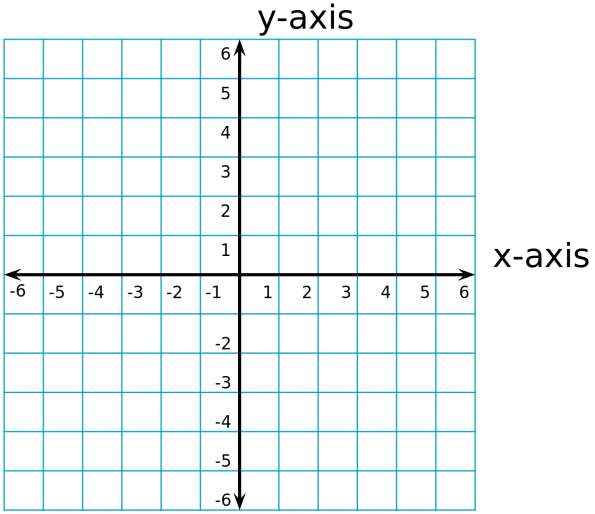 f(1,1) = sign(Σi  αi  si   (1,1)    - 2)
= sign(.75*(3,1)  (1,1) + .75*(3,-1)(1,1)+(-3.5)*(1,0)(1,1) -2)
= sign(1 – 2) = sign(-1) = -  negative class
CORRECT
Time taken to build model: 0.15 seconds

Correctly Classified Instances         319               83.5079 %
Incorrectly Classified Instances        63               16.4921 %
Kappa statistic                          0.6685
Mean absolute error                      0.1649
Root mean squared error                  0.4061
Relative absolute error                 33.0372 %
Root relative squared error             81.1136 %
Total Number of Instances              382     

TP Rate   FP Rate   Precision   Recall  F-Measure   ROC Area  Class
                 0.722     0.056      0.925     0.722     0.811      0.833    cal
                 0.944     0.278      0.78       0.944     0.854      0.833    dor
W Avg.    0.835     0.17         0.851     0.835     0.833      0.833

=== Confusion Matrix ===

   a   b   <-- classified as
 135  52 |   a = cal
  11 184 |   b = dor
Neural Net Learning
Motivated by studies of the brain.

A network of “artificial neurons” that learns a function.

Doesn’t have clear decision rules like decision trees, but highly successful in many different applications. (e.g. face detection)

We use them frequently in our research.

I’ll be using algorithms from
http://www.cs.mtu.edu/~nilufer/classes/cs4811/2016-spring/lecture-slides/cs4811-neural-net-algorithms.pdf
16
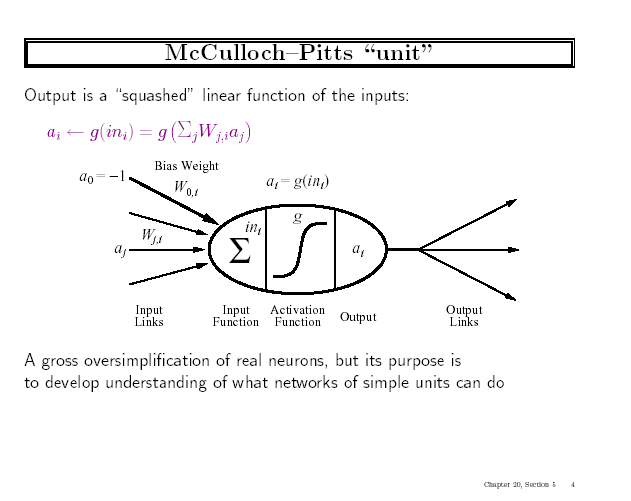 Common activation functions φ
logistic
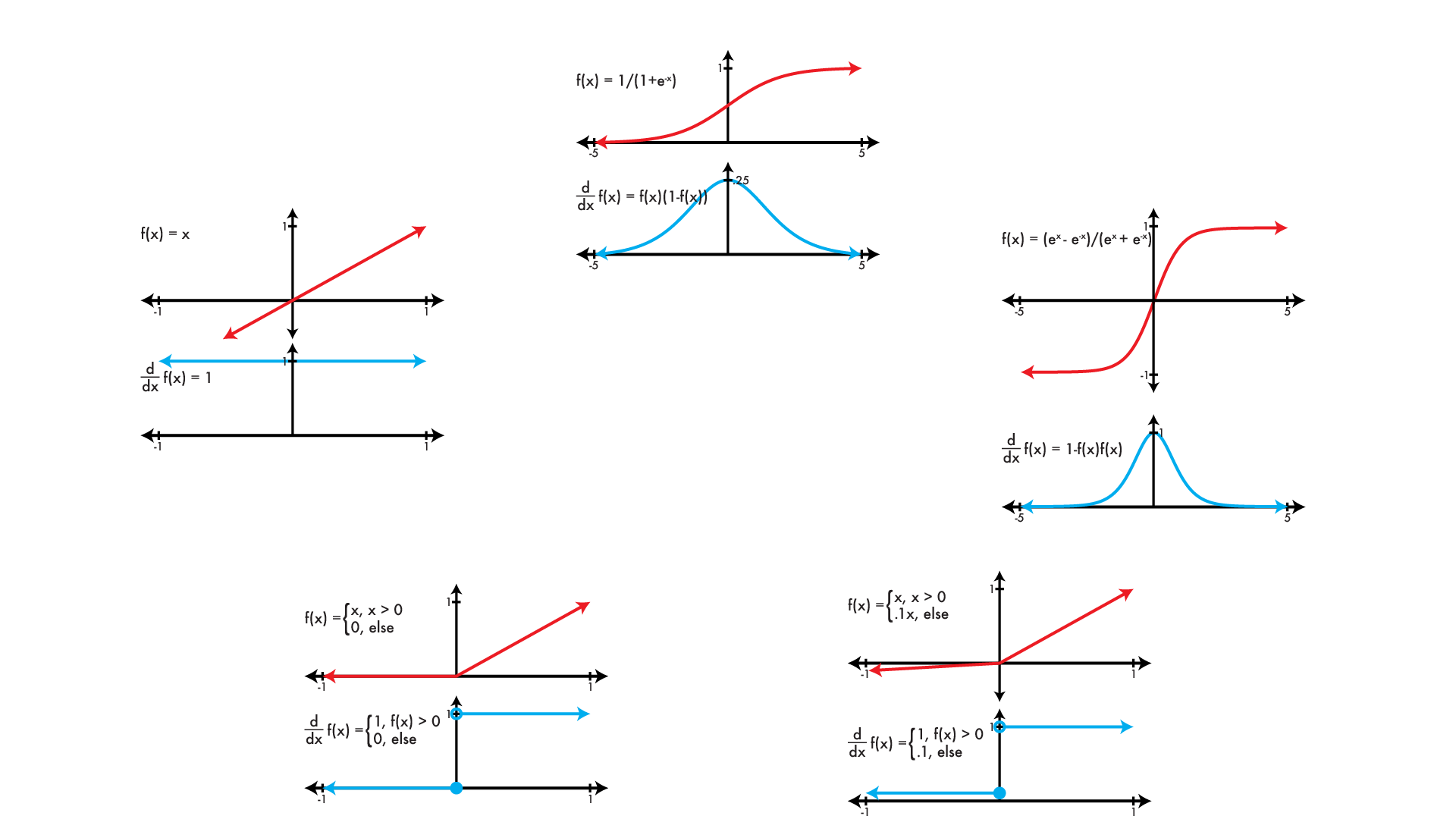 linear
tanh
REctified Linear Unit (RELU)
Leaky RELU
Simple Feed-Forward Perceptrons
in = (∑ Wj xj) + 
out = g[in]
W1
x1
out
g(in)
g is the activation function

It can be a step function:
g(x) = 1 if x >=0 and 0 (or -1) else.

It can be a sigmoid function:
g(x) = 1/(1+exp(-x)).
x2
W2

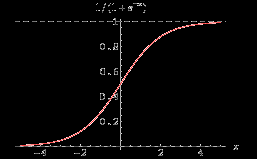 The sigmoid function is differentiable
and can be used in a gradient descent
algorithm to update the weights.
and other things…
Gradient Descenttakes steps proportional to the negative of the gradient of a function to find its local minimum
Let X be the inputs, y the class, W the weights
in = ∑ Wj xj
Err = y – g(in)
E = ½ Err2 is the squared error to minimize
E/Wj = Err * Err/Wj = Err * /Wj(g(in))(-1)
= -Err * g’(in) * xj
The update is Wj <- Wj + α * Err * g’(in) * xj
α is called the learning rate.
Simple Feed-Forward Perceptrons
repeat
   for each e in examples do
      in = (∑ Wj xj) + 
      Err = y[e] – g[in]
      Wj = Wj + α Err g’(in) xj[e]
until done
W1
x1
out
g(in)
x2
W2

Examples: A=[(.5,1.5),+1], B=[(-.5,.5),-1], C=[(.5,.5),+1]
Initialization: W1 = 1, W2 = 2,  = -2
Note1: when g is a step function, the g’(in) is removed.
Note2: later in back propagation, Err * g’(in) will be called   
We’ll let g(x) = 1 if x >=0 else -1
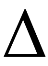 Graphically
Examples: A=[(.5,1.5),+1], B=[(-.5,.5),-1], C=[(.5,.5),+1]
Initialization: W1 = 1, W2 = 2,  = -2
W2
Boundary is W1x1 + W2x2 +  = 0
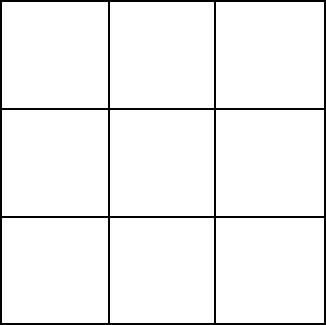 wrong
boundary
A
C
B
W1
Learning
repeat
   for each e in examples do
      in = (∑ Wj xj) + 
      Err = y[e] – g[in]
      Wj = Wj + α Err g’(in) xj[e]
until done
Examples: 
A=[(.5,1.5),+1], 
B=[(-.5,.5),-1], 
C=[(.5,.5),+1]
Initialization: W1 = 1, W2 = 2,  = -2
A=[(.5,1.5),+1]
in = .5(1) + (1.5)(2) -2 = 1.5
g(in) = 1; Err = 0; NO CHANGE

B=[(-.5,.5),-1]
In = (-.5)(1) + (.5)(2) -2 = -1.5
g(in) = -1; Err = 0; NO CHANGE
Let α=.5

W1 <- W1 + .5(2) (.5)   leaving out g’
       <-  1 + 1(.5) = 1.5
W2 <- W2 + .5(2) (.5)
       <-  2 + 1(.5) = 2.5
<-   + .5(+1 – (-1))
<- -2 + .5(2) = -1
C=[(.5,.5),+1]
in = (.5)(1) + (.5)(2) – 2 = -.5
g(in) = -1; Err = 1-(-1)=2
Graphically
Examples: A=[(.5,1.5),+1], B=[(-.5,.5),-1], C=[(.5,.5),+1]
Initialization: W1 = 1, W2 = 2,  = -2
W2
a
Boundary is W1x1 + W2x2 +  = 0
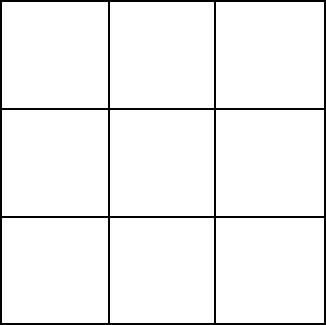 wrong
boundary
A
C
B
W1
approximately correct boundary
Back Propagation
Simple single layer networks with feed forward learning were not powerful enough.
Could only produce simple linear classifiers.
More powerful networks have multiple hidden layers.
The learning algorithm is called back propagation, because it computes the error at the end and propagates it back through the weights of the network to the beginning.
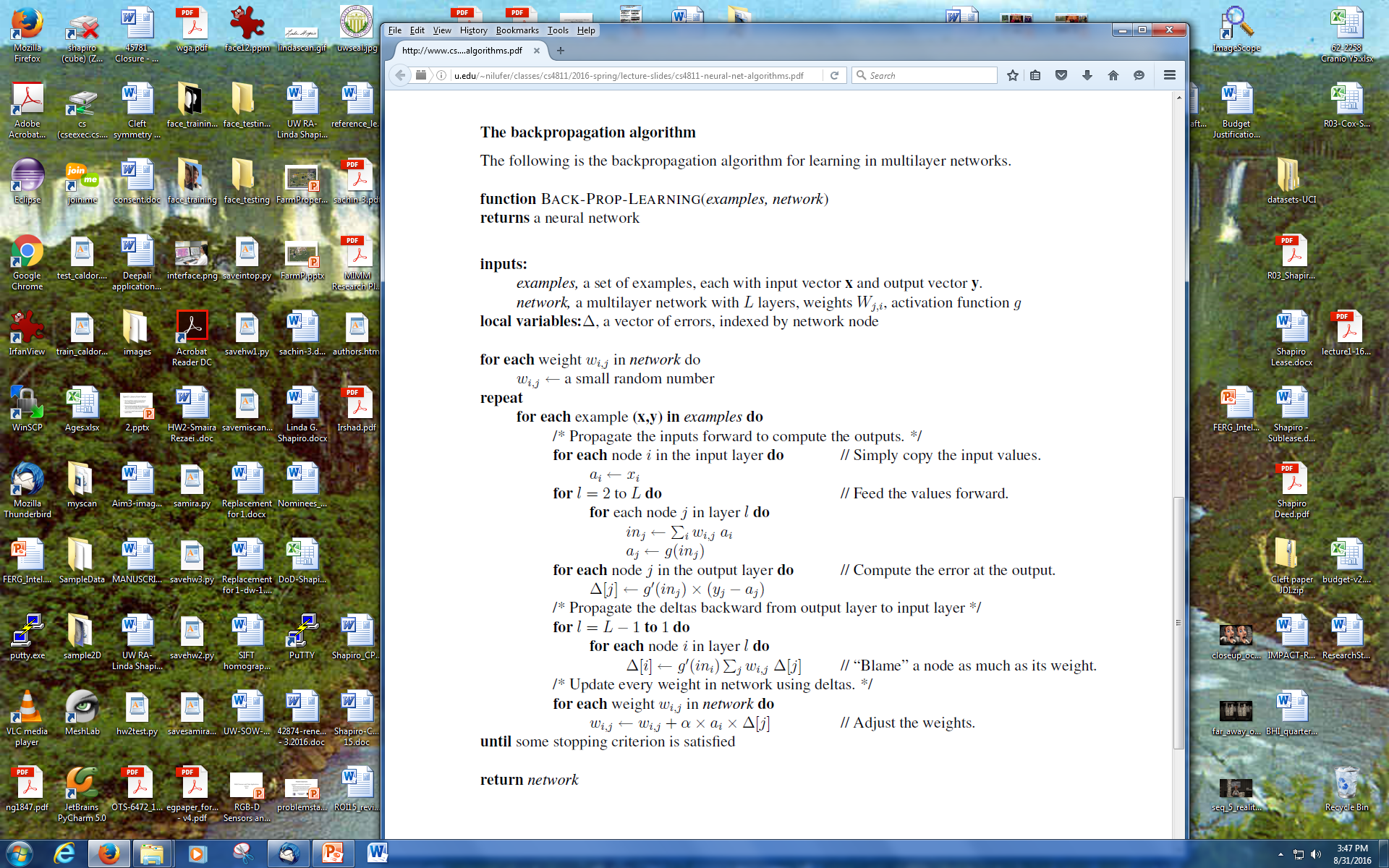 Let’s break it
into steps.
Initialize
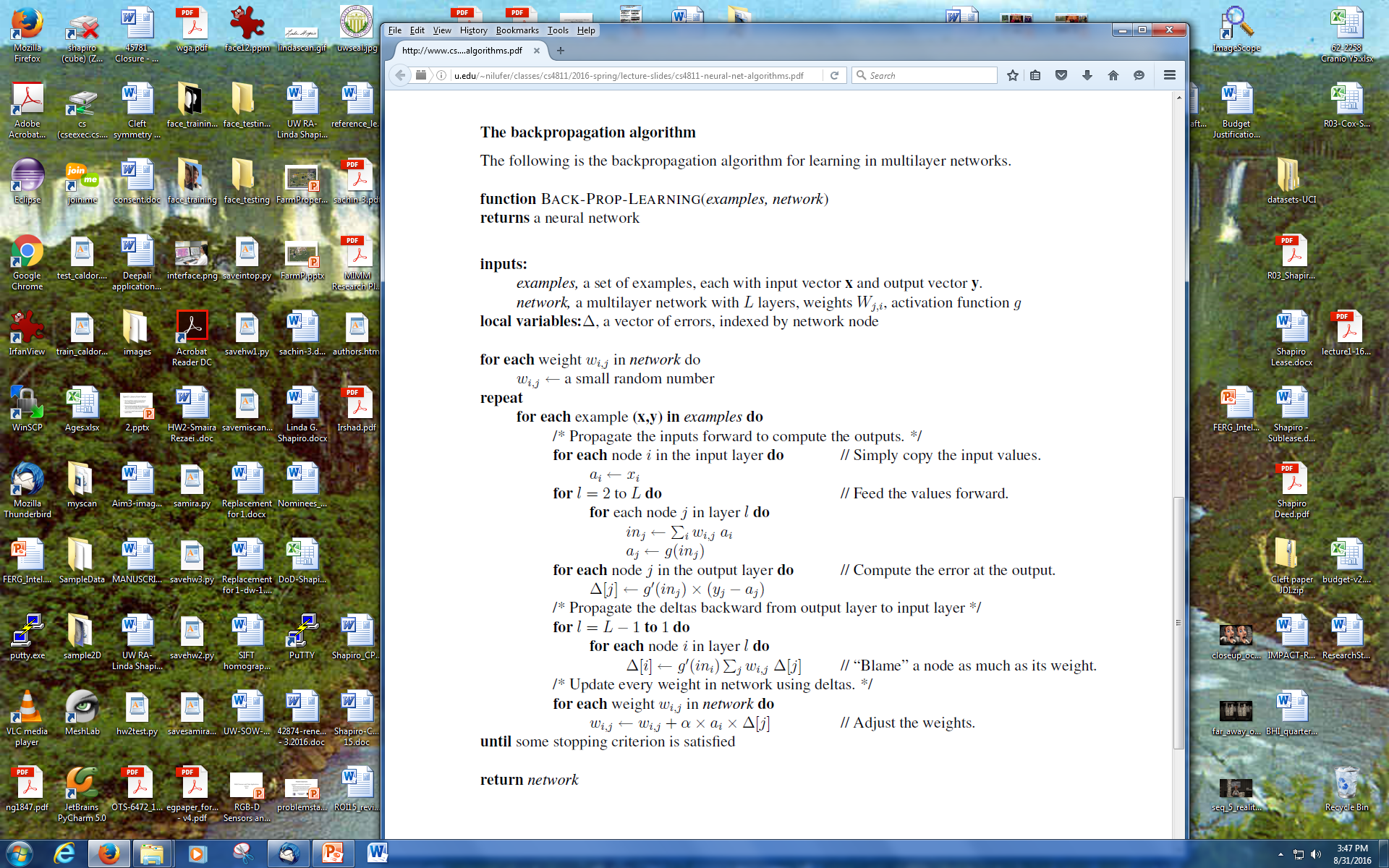 layer 1                   2                    3=L
w11
x1
n1
w1f
w21
nf
x2
w31
w2f
n2
x3
Forward Computation
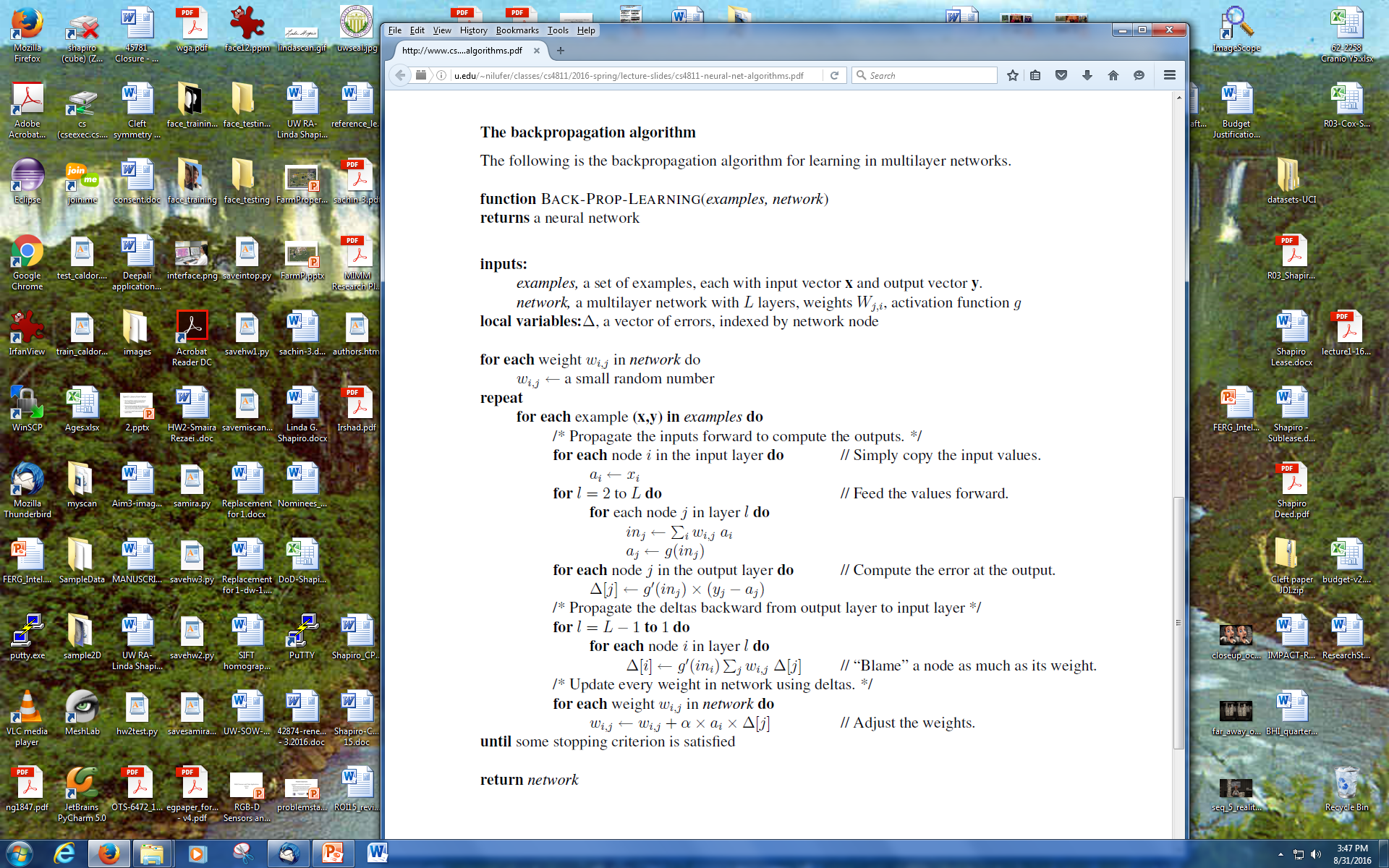 g(inn1) = an1
layer 1                   2                    3=L
w11
x1
n1
w1f
w21
nf
g(innf) = anf
x2
w31
w2f
n2
x3
g(inn2) = an2
Backward Propagation 1
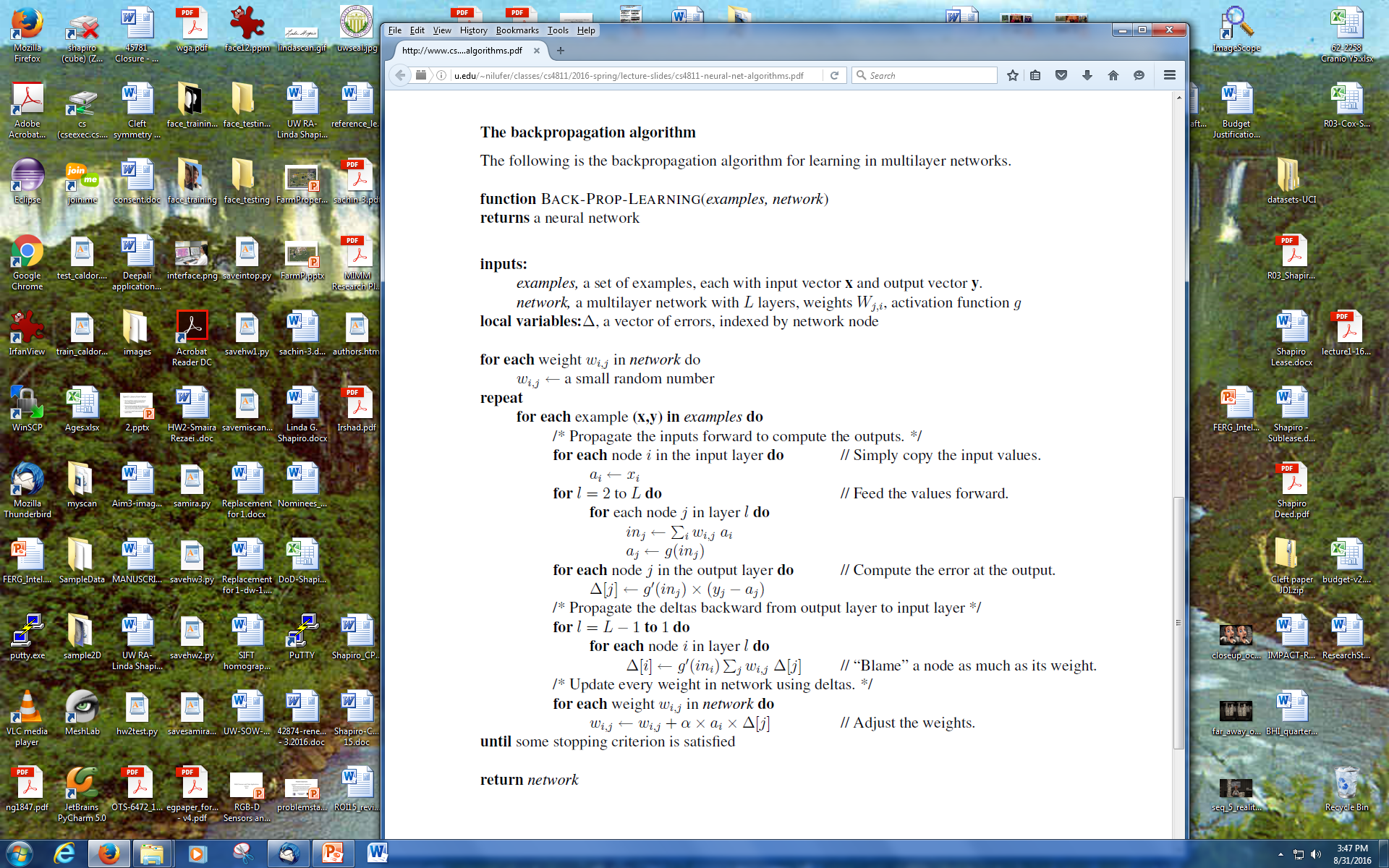 Node nf is the only node in our output layer. 
Compute the error at that node and multiply by the derivative of the weighted
      input sum to get the change delta.
layer 1                   2                    3=L
w11
x1
n1
w1f
w21
nf
x2
w31
w2f
n2
x3
Backward Propagation 2
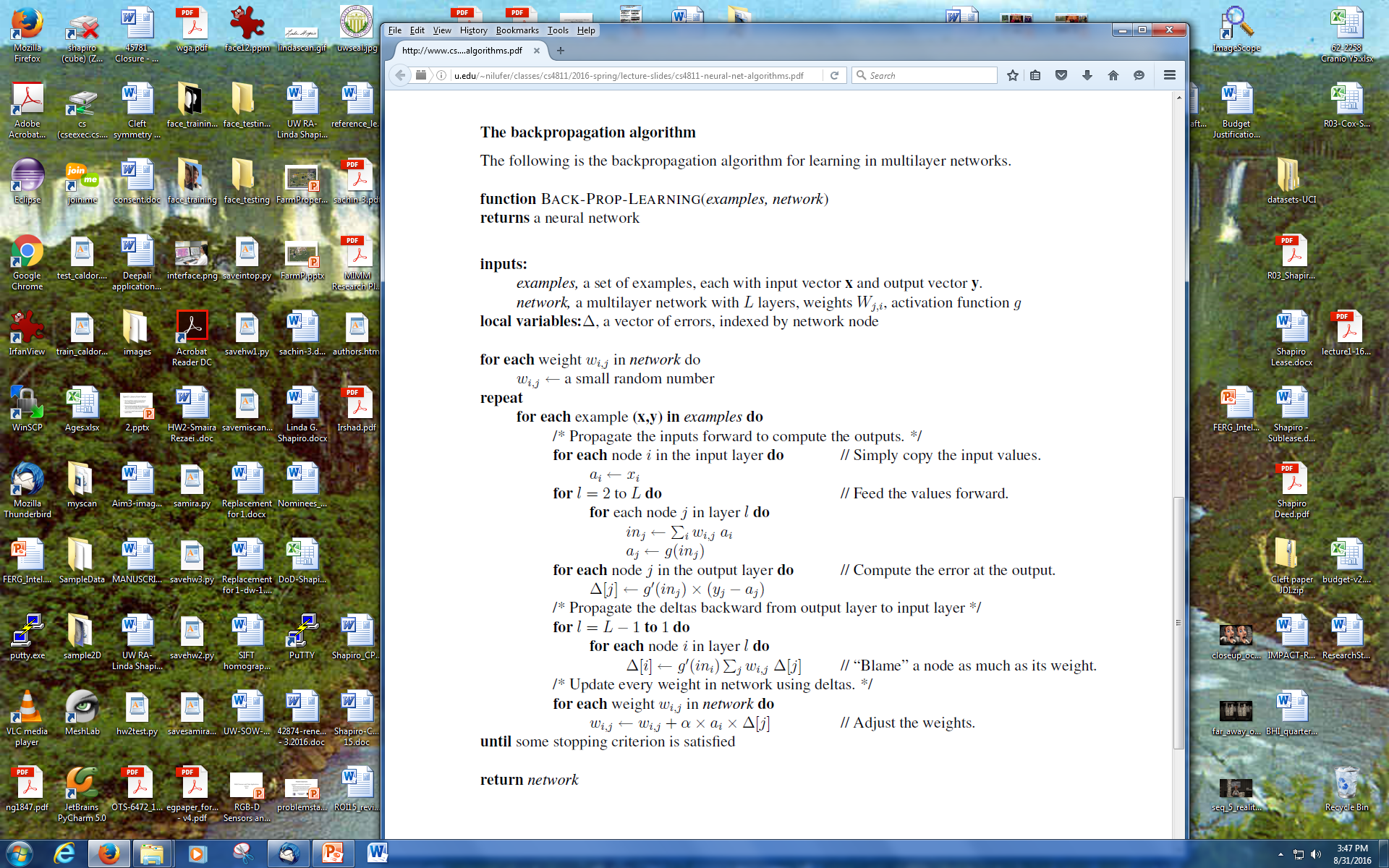 ht
At each of the other layers, the deltas use
the derivative of its input sum
the sum of its output weights
the delta computed for the output error
layer 1                   2                    3=L
If there were two output nodes, there would be a summation.
w11
x1
n1
w1f
w21
nf
x2
w31
w2f
n2
x3
Backward Propagation 3
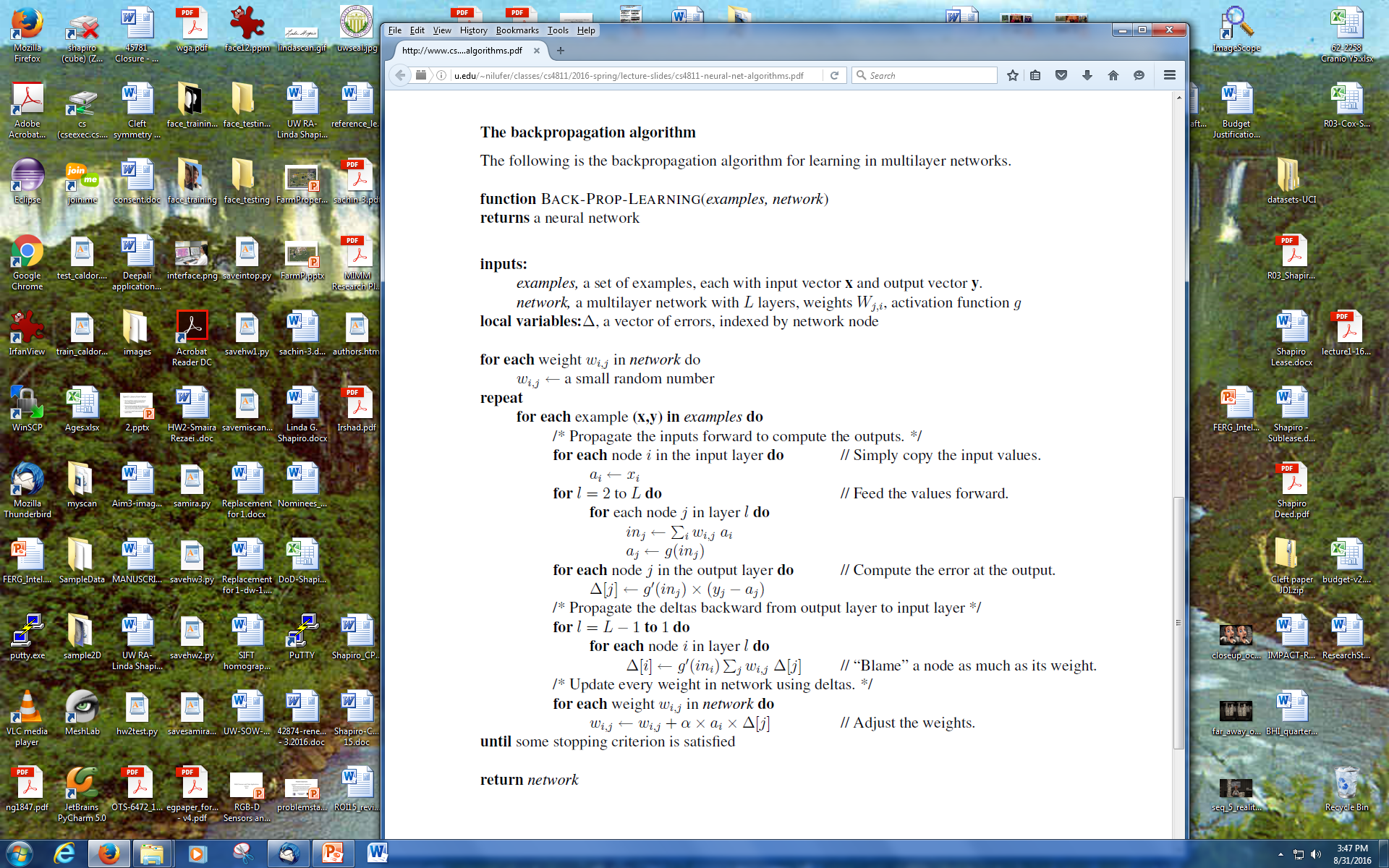 Now that all the deltas are defined, the weight updates just use them.
layer 1                   2                    3=L
w11
x1
n1
w1f
w21
ai
wij
nf
j
i
x2
w31
w2f
n2
x3
Back Propagation Summary
Compute delta values for the output units using observed errors.
Starting at the output-1 layer
repeat
propagate delta values back to previous layer
till done with all layers
update weights for all layers 

This is done for all examples and multiple epochs, till convergence or enough iterations.
Time taken to build model: 16.2 seconds

Correctly Classified Instances         307               80.3665 % (did not boost)
Incorrectly Classified Instances        75               19.6335 %
Kappa statistic                          0.6056
Mean absolute error                      0.1982
Root mean squared error                  0.41  
Relative absolute error                 39.7113 %
Root relative squared error             81.9006 %
Total Number of Instances              382     

               TP Rate   FP Rate   Precision   Recall  F-Measure   ROC Area  Class
                 0.706     0.103      0.868     0.706     0.779      0.872    cal
                 0.897     0.294      0.761     0.897     0.824      0.872    dor
W Avg.    0.804     0.2           0.814     0.804     0.802      0.872

=== Confusion Matrix ===

   a   b   <-- classified as
 132  55 |   a = cal
  20 175 |   b = dor
Multi-Class Classification
Solution
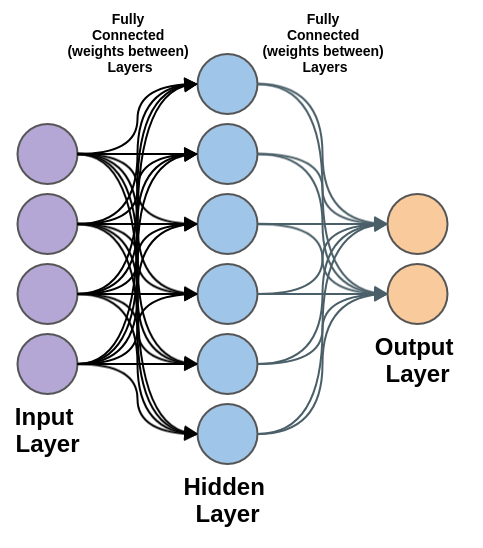 Traditional Method: 1-vs-other method
Too slow. If we have n-classes, we need to train n models
Performance is not great, because the sample size is different for positive and negative classes
Multiple Neurons
Use n output neuron to correspond n classes.
Easy, fast, and robust
Problem: how to model the probability? The values in the neural network can be negative or greater than 1.
Softmax: normalized exponential
Input: vector of realsOutput: probability distribution
softmax([1,2,7,3,2]):	Calculate ex: [2.72, 7.39, 1096.63, 20.09, 7.39]	Calculate sum(ex): 2.72+7.39+1096.63+20.09+7.39 = 1134.22	Normalize: ex/sum(ex) = [0.002, 0.007, 0.967, 0.017, 0.007]
              Result is a vector of reals.
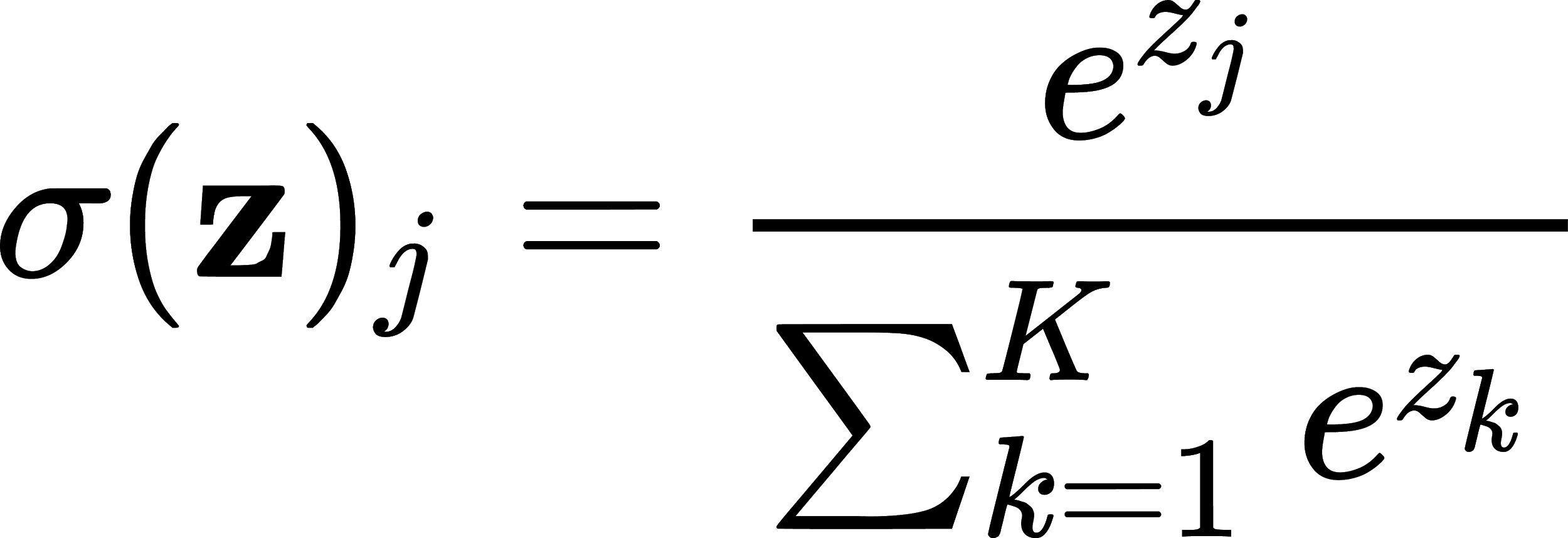 z
A Simple Example
Here, we will go over a simple 2-layer neural network (no bias).
Mini-batch for Machine Learning
We use a matrix to represent data. 
If there are 10,000 images, and each image contains 784 features, we can use a 10,000 x 784 matrix to represent the whole dataset.
Hard to load a large dataset at once; so, we can split the dataset into smaller batches. 
For instance, in homework 5, we use batch size 128. Then, each batch contains 128 images, and the corresponding data is stored in a 128 x 784 matrix.
Then, we can feed batches one-by-one to the ML model, and train it for each batch.
Here, we use batch size of 4, and we only visualize the first sample  for simplicity.
Neural Network Easy Example
0.7
1
3
First pixel
0.1
0.1
-2.3
2
Second pixel
-2.1
0.5
4
1
Third pixel
-0.2
-0.5
Output Layer
with Softmax
1-st Layer (ReLU)
Input Layer
[Example] Forward Pass
-6.0
0.15
0
0.7
.61
1
3
0.1
0.1
-2.3
2
-0.3
-2.1
0.5
.39
4
1.5
1
-0.2
1.5
-0.5
Output Layer
with Softmax
1-st Layer (ReLU)
Input Layer
[Example] Ground Truth and Loss
Ground truth
0.15
0
0.7
.61
1
1
3
0.1
0.1
0.39
-2.3
2
-0.3
-2.1
0
0.5
.39
4
1
-0.2
1.5
-0.5
-0.39
Label
Output Layer
with Softmax
1-st Layer (ReLU)
Input Layer
[Example] Backpropagation
Assume g’(.) = 1
0.15
0
0.7
.61
1
3
0.1
0.1
0.39
-2.3
2
-0.3
-2.1
0.5
.39
4
1
-0.2
1.5
-0.5
-0.39
Output Layer
with Softmax
1-st Layer (ReLU)
Input Layer
Backpropagation [Cont.]
0.15
0
0.7
.61
1
3
0.1
1.092 (0)
0.1
0.39
-2.3
2
-0.3
-2.1
0.5
.39
4
1
-0.2
1.5
-0.5
-0.39
0.117
Output Layer
with Softmax
1-st Layer (ReLU)
Input Layer
[Example] Update with Learning Rate 0.1
0.15
0
0.7
.61
1
3
0.1
1.092 (0)
0.1
0.39
-2.3
2
-0.3
-2.1
0.5
.39
4
1
-0.2
1.5
-0.5
-0.39
0.117
Output Layer
with Softmax
1-st Layer (ReLU)
Input Layer
[Example] Done
0.7
1
3
0.1
0.1585
-2.3
2
-2.1
.5351
4
1.0234
-0.2585
-0.4532
Output Layer
with Softmax
1-st Layer (ReLU)
Input Layer
Think: What will happen if we go forward again?
0.7
1
3
0.1
0.1585
-2.3
2
-2.1
.5351
4
1.0234
-0.2585
-0.4532
Output Layer
with Softmax
1-st Layer (ReLU)
Input Layer
Think: What will happen if we go forward again?
Previous
Output
0.292
0.15
0
1
0.7
.68
1
.61
3
0.1
0.1585
-2.3
The final output is closer to the actual label
2
-0.475
-2.1
-0.3
.5351
0
.32
.39
4
1.0234
-0.2585
1.84
-0.4532
Output Layer
with Softmax
1-st Layer (ReLU)
Label
Input Layer
Tricks for Neural Network
Problem: Under and Overfitting
Underfitting: model not powerful enough, too much bias
Overfitting: model too powerful, fits to noise, doesn’t generalize well
Want the happy medium, how?
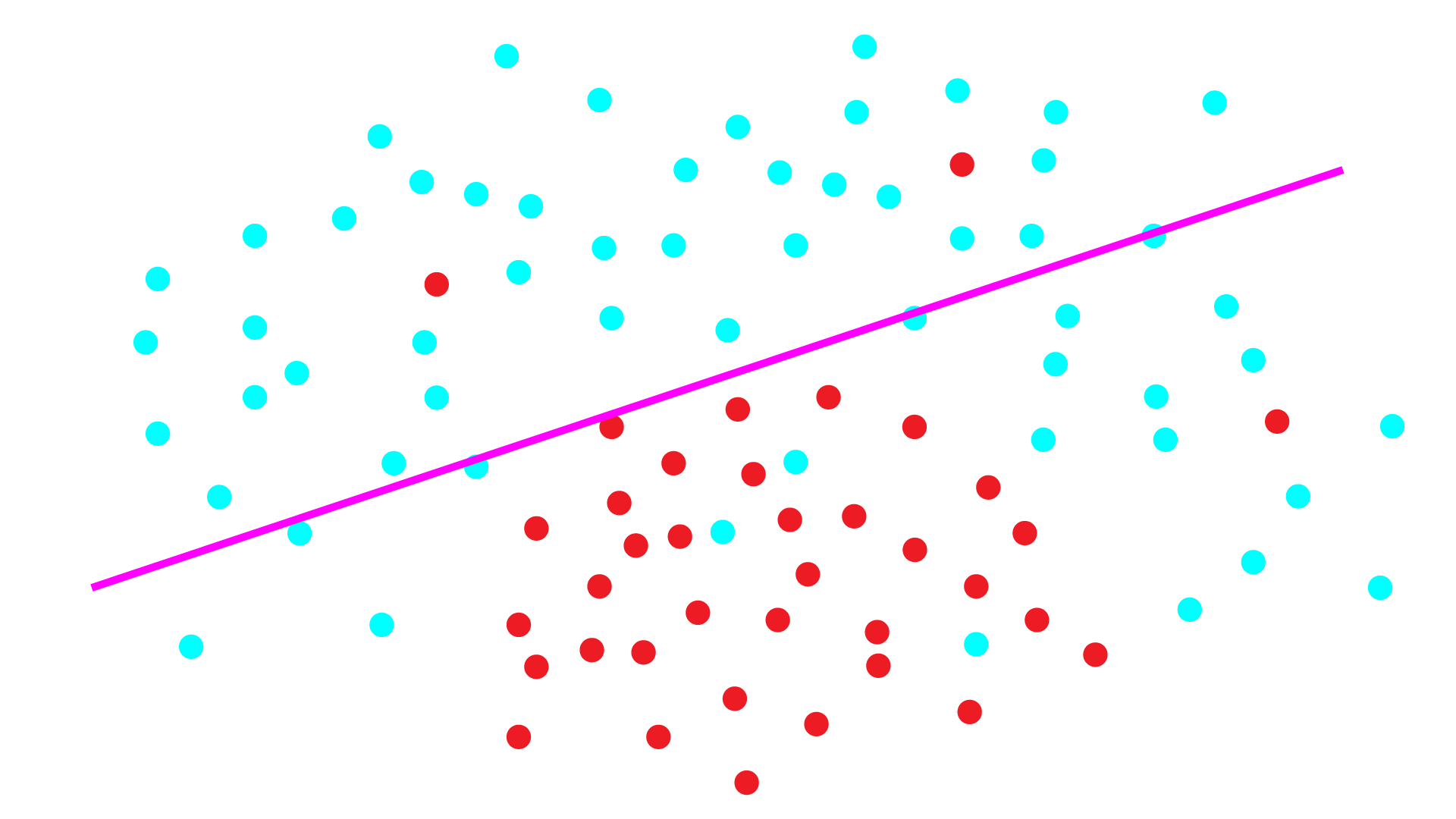 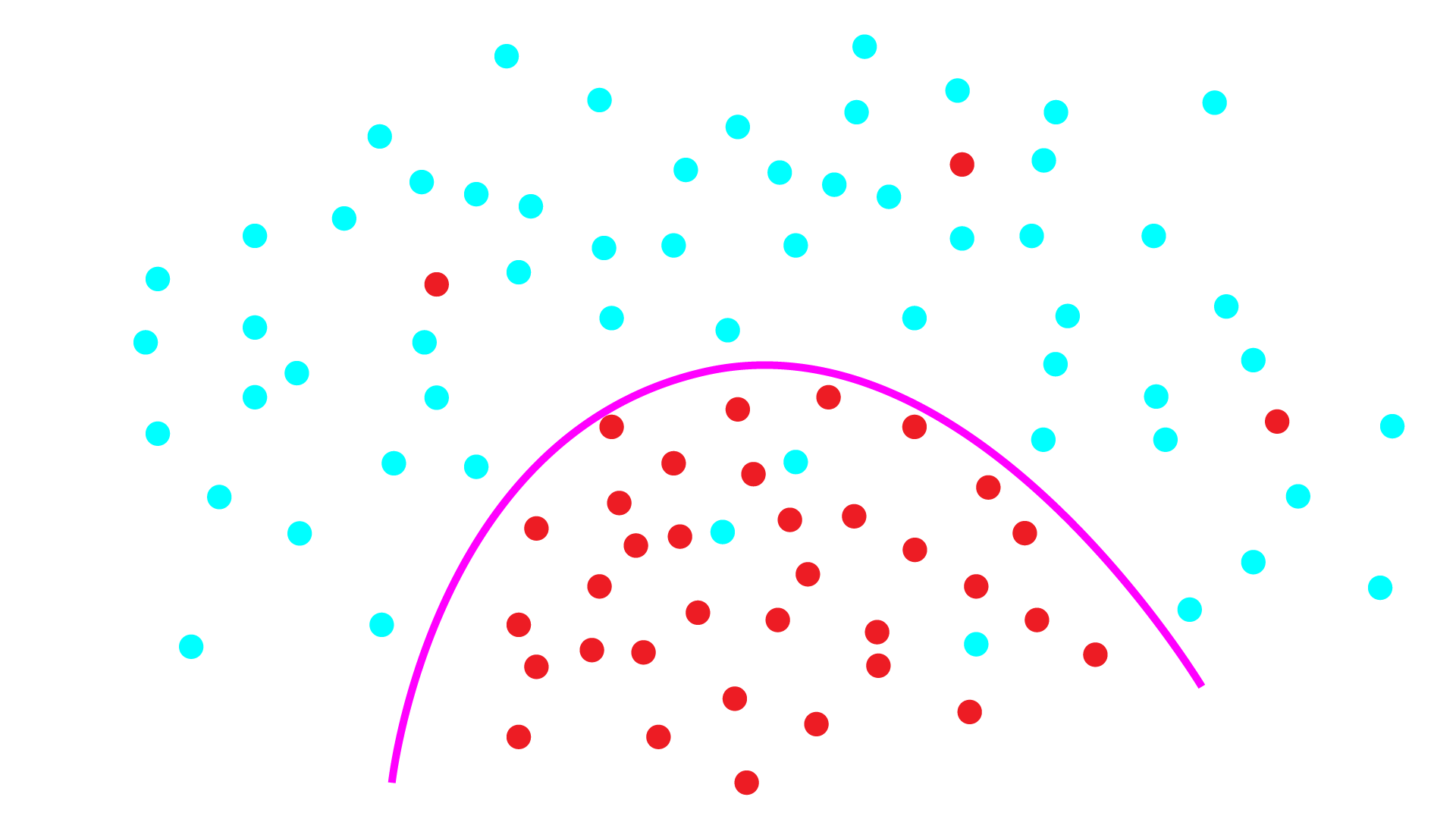 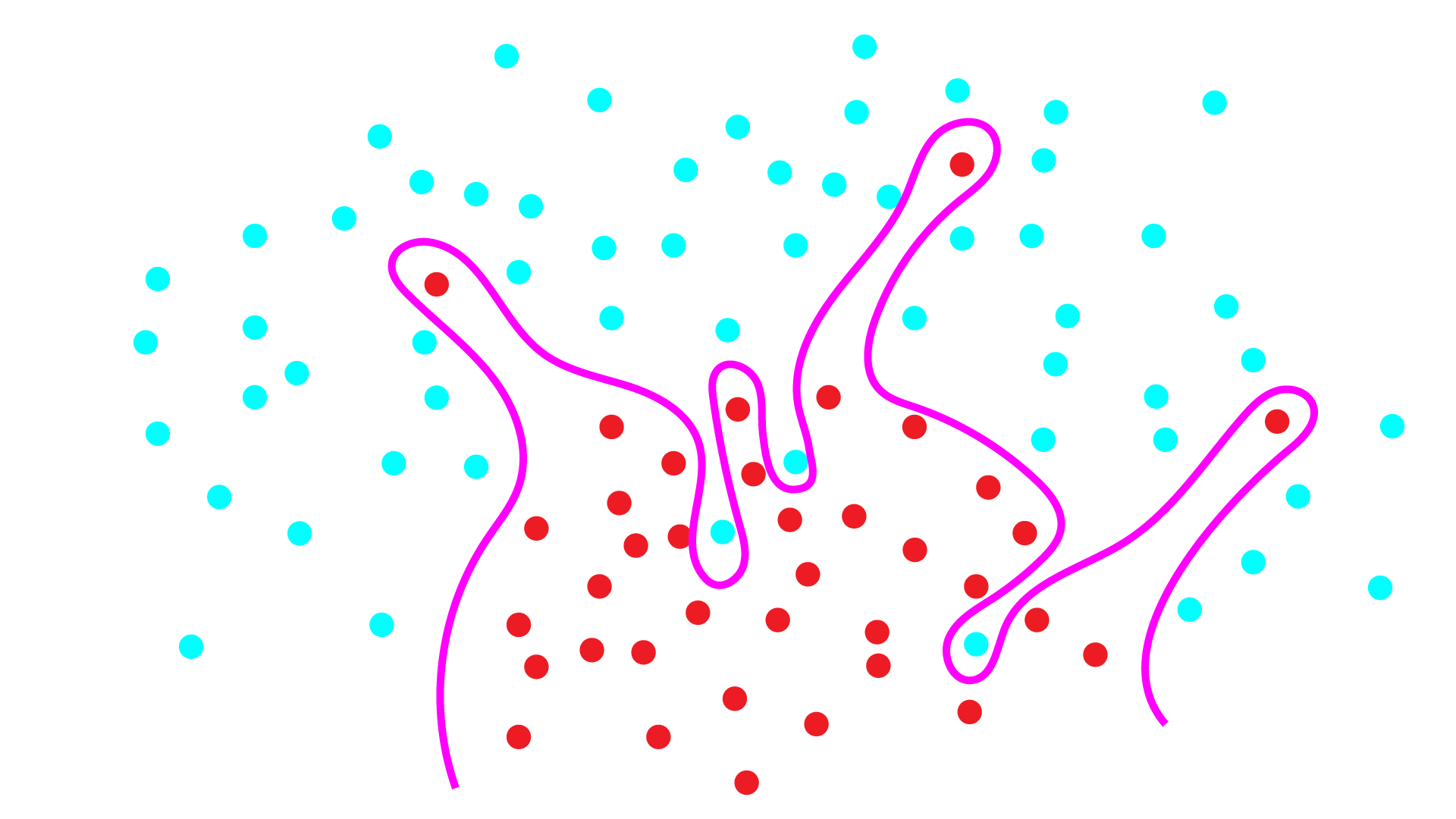 Weight decay: neural network regularization
Subtract a little bit of weight every iteration
Momentum: speeding up SGD
If we keep moving in same direction we should move further every round
Before:	Δwt = -∂/∂wt L(wt)
Now:	Δwt = -∂/∂wt L(wt) + mΔwt-1
wt+1 = wt + α Δwt
Side effect: smooths out updates if gradient is in different directions
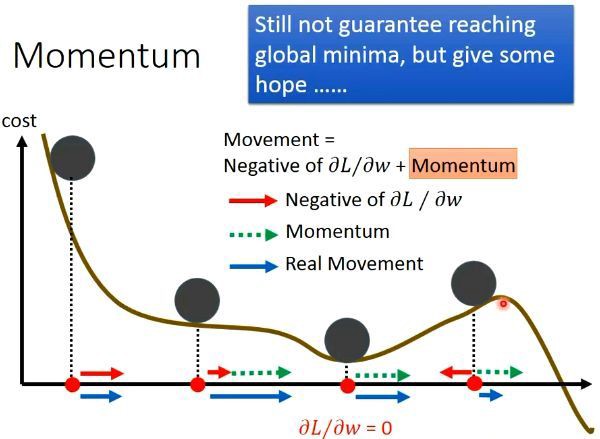 NN updates with weight decay and momentum
Δw’t = -∂/∂wt L(wt) - λwt + mΔw’t-1


wt+1 = wt + α Δw’t
Momentum
Gradient of loss
Weight decay
Learning rate
Activations
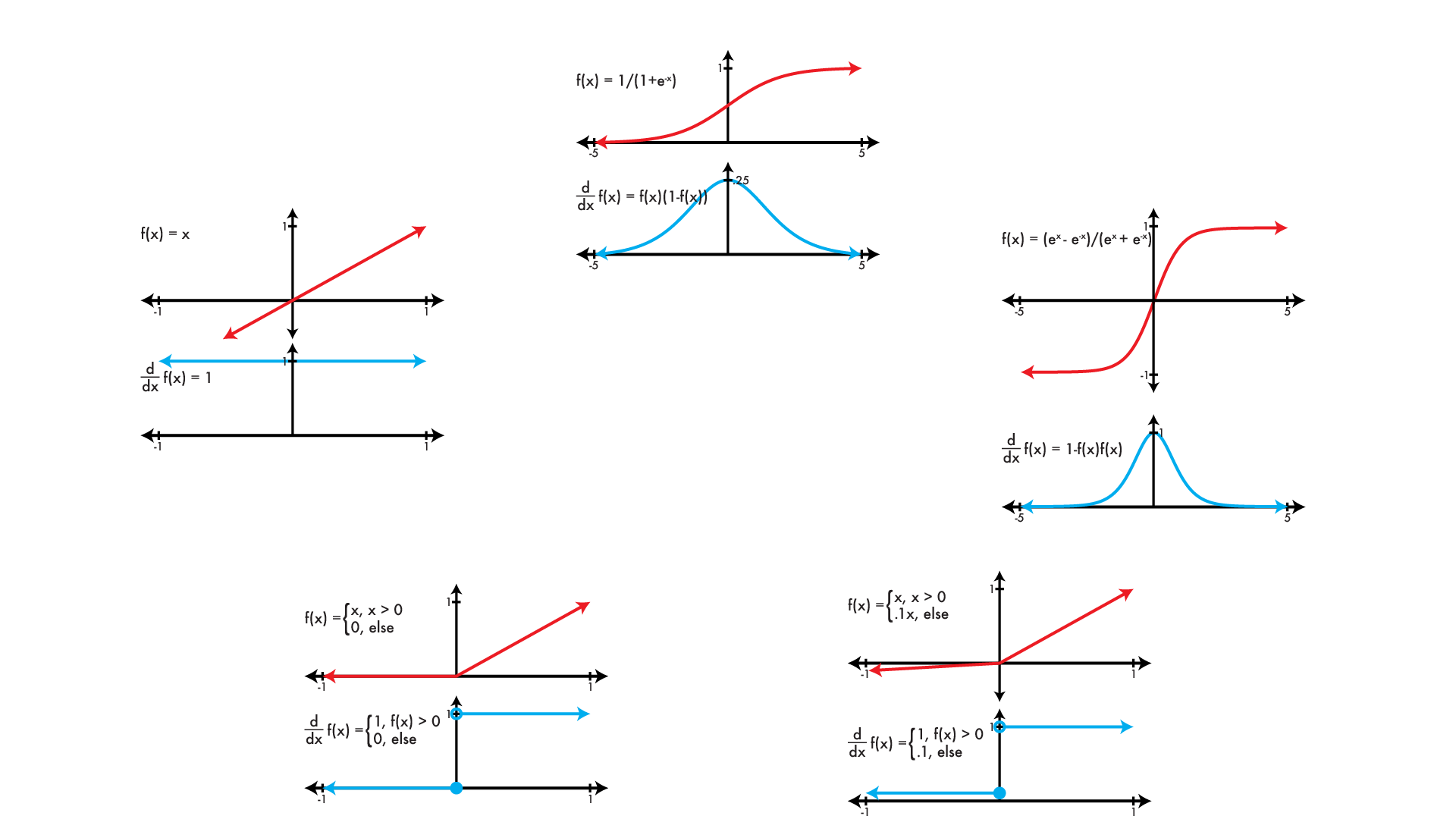 Linear Activation
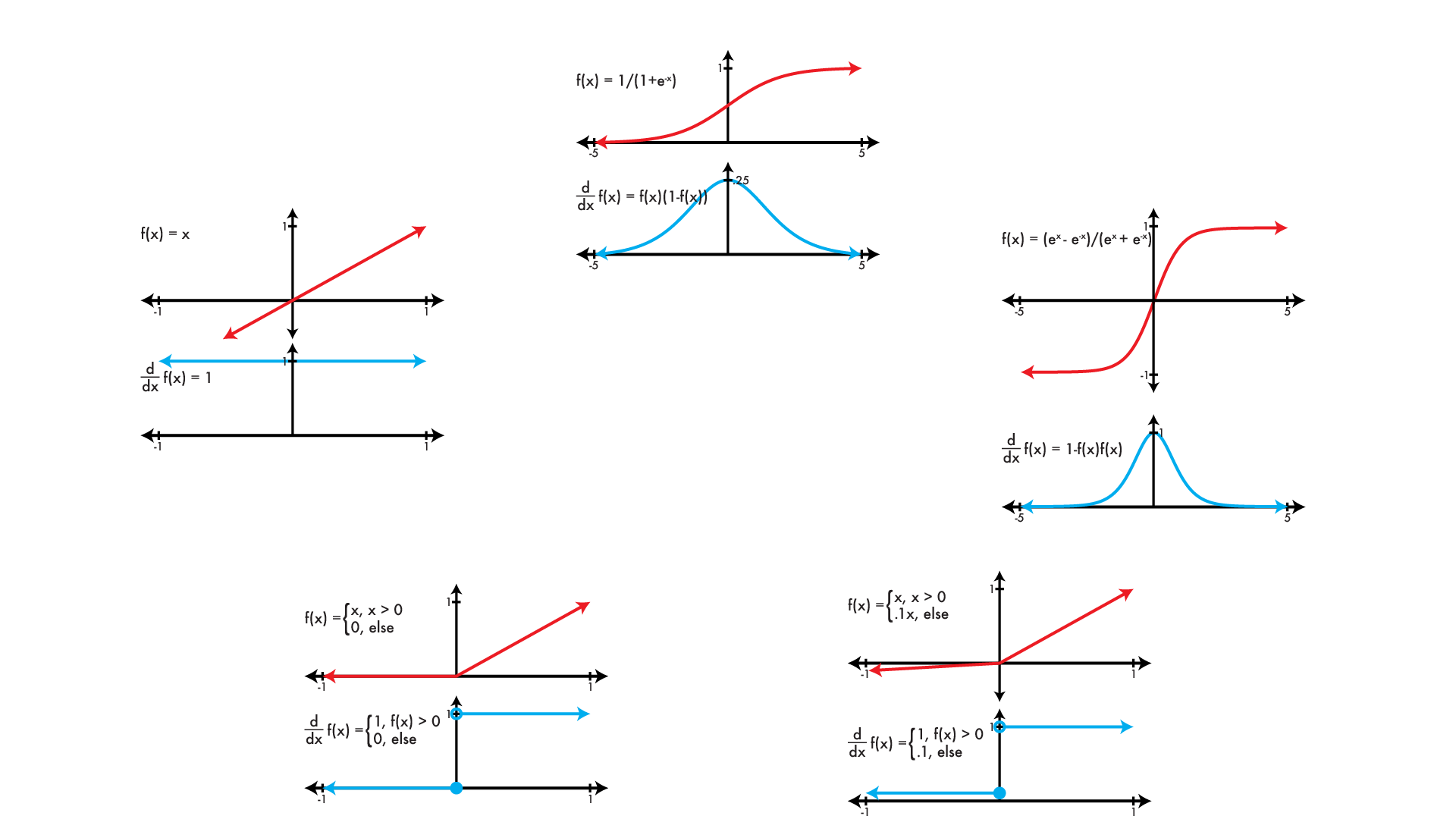 Logistic Activation
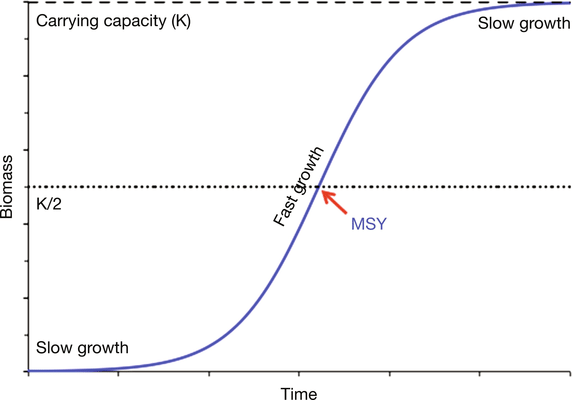 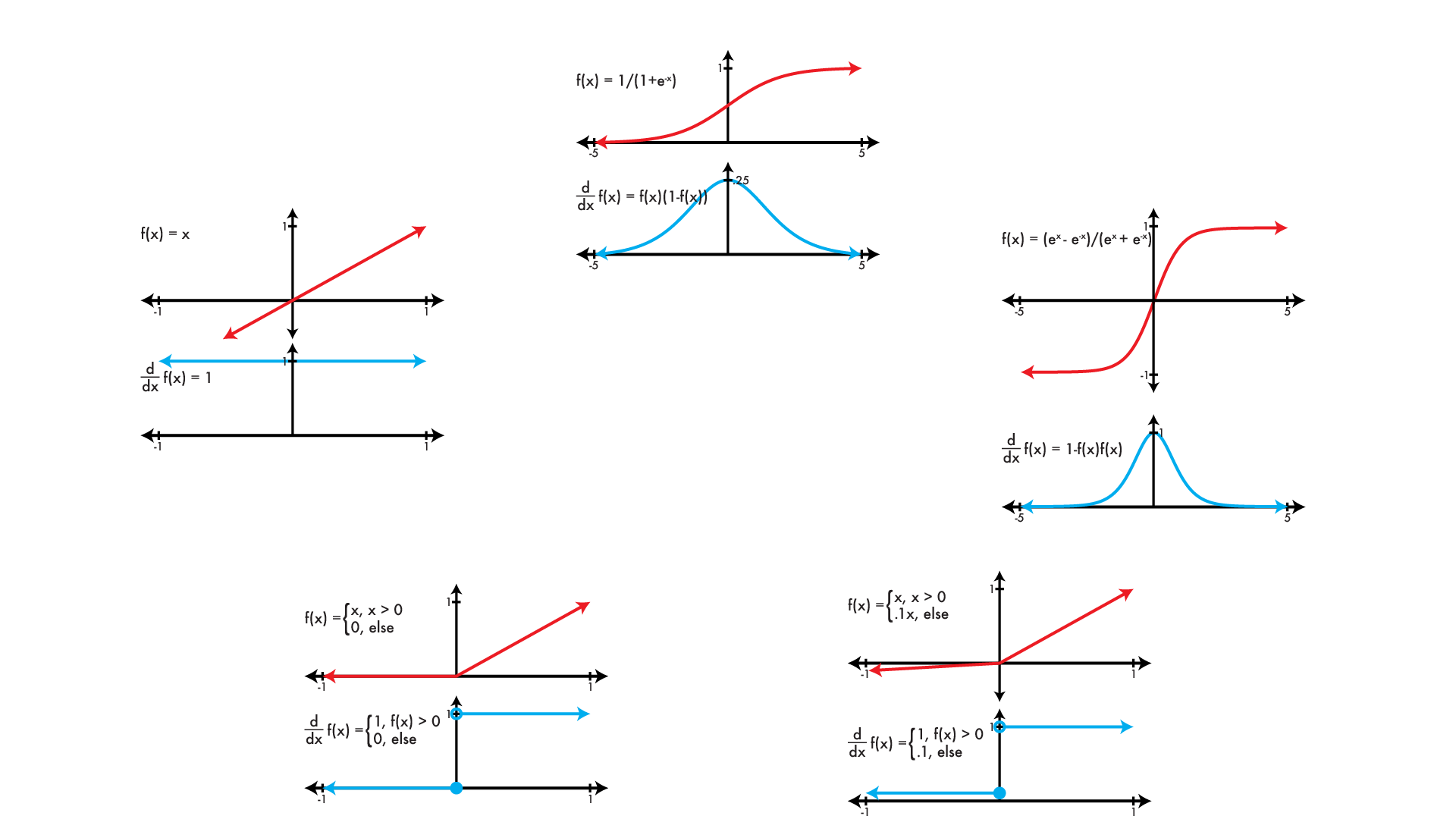 ReLU Activation
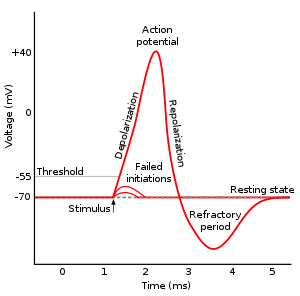 Visualization with ReLU
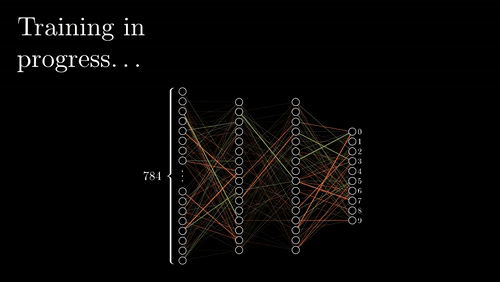 https://www.youtube.com/channel/UCYO_jab_esuFRV4b17AJtAw
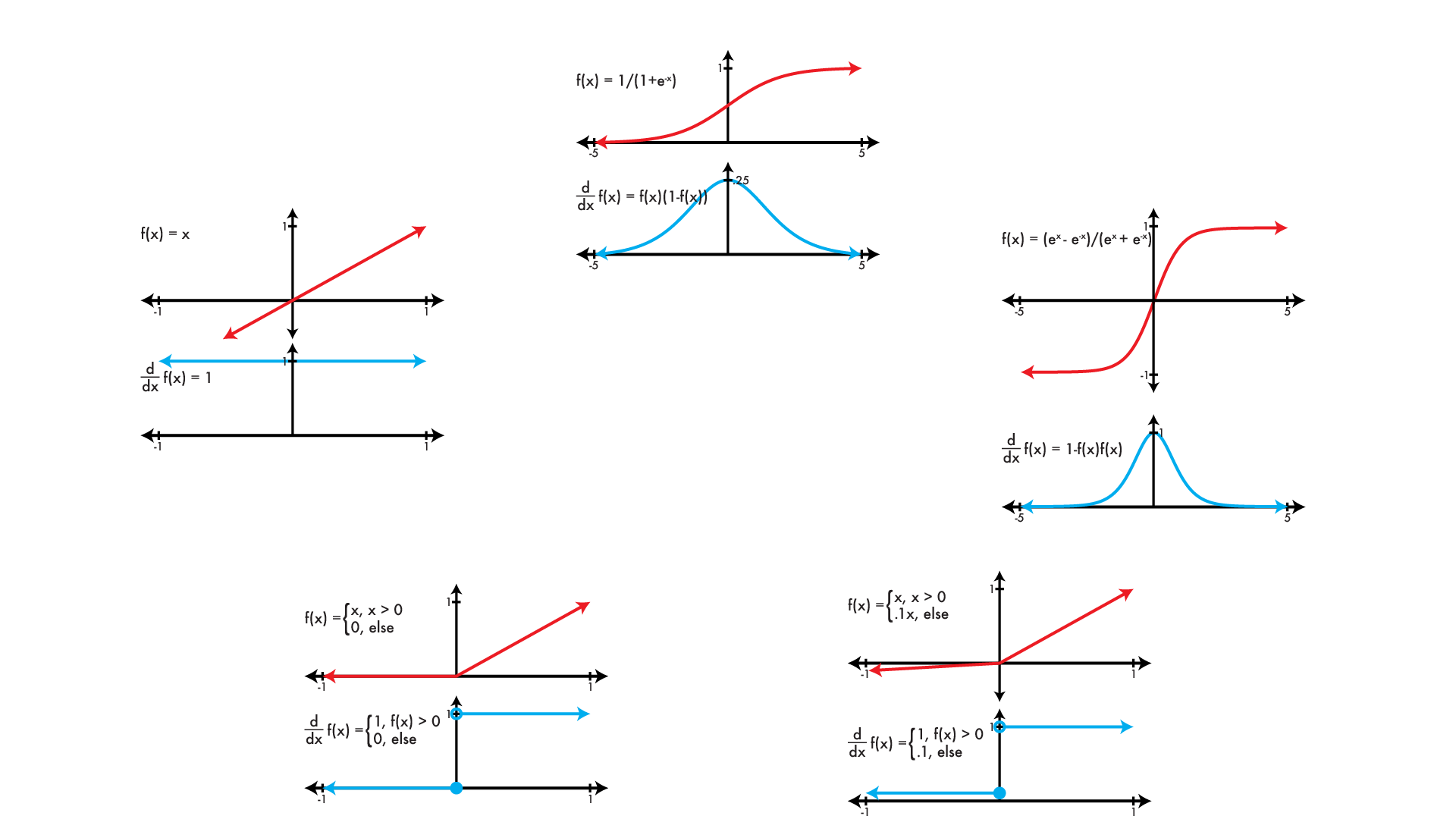 LeakyReLU Activation
No information loss (compared to ReLU)
Solves “dying ReLU” problem (i.e. all neurons output 0)
Similar to ReLU, pays less attention to less important neurons
Not always better than ReLU
Homework 4
Neural Network
MNIST: Handwriting recognition
50,000 images of handwriting28 x 28 x 1 (grayscale)Numbers 0-9
10 class softmax regressionInput is 784 pixel valuesTrain the model> 95% accuracy
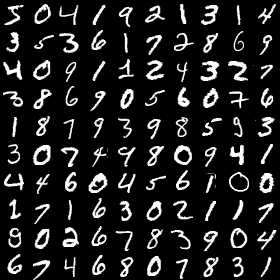 Functions You need to Code
Functions You need to Code (classifier.c)
void activate_matrix(matrix m, ACTIVATION a)
void gradient_matrix(matrix m, ACTIVATION a, matrix d)
matrix forward_layer(layer *l, matrix in)
matrix backward_layer(layer *l, matrix delta)
void update_layer(layer *l, double rate, double momentum, double decay)
Run Experiments and Write a Report (hw4.pdf)
	Play around with tryhw4.py file, and answer the questions.
	Save your question to a PDF file and submit to Canvas for grading.
Important Data Structure (image.h)
typedef enum{LINEAR, LOGISTIC, RELU, LRELU, SOFTMAX} ACTIVATION;

typedef struct {
    matrix in;              // Saved input to a layer
    matrix w;               // Current weights for a layer
    matrix dw;              // Current weight updates
    matrix v;               // Past weight updates (for use with momentum)
    matrix out;             // Saved output from the layer
    ACTIVATION activation;  // Activation the layer uses
} layer;

typedef struct {
    layer *layers;
    int n;
} model;
Useful Matrix manipulation functions (matrix.c)
matrix matrix_mult_matrix(matrix a, matrix b);
matrix transpose_matrix(matrix m);
matrix axpy_matrix(double a, matrix x, matrix y); // a * x + y
Forward Pass in Homework
forward_layer
forward_model
Input: layer l, data in
Input: model m, data X
X = in * l->w
forward_layer
activation_matrix
(X, l->activation)
Output
Output
Backward Pass in Homework
backward_layer
backward_model
Input: layer l, matrix delta
Input: model m, matrix d
gradient_matrix
backward_layer
Output
Weight Update in Homework
update_layer
update_model
update_layer
Output
TODO void activate_matrix(matrix m, ACTIVATION a)
for(i = 0; i < m.rows; ++i){
        double sum = 0;
        for(j = 0; j < m.cols; ++j){
            double x = m.data[i][j];
            if(a == LOGISTIC){
                // TODO  m.data[i][j] should equals 1 / (1 + exp(-x));
            } else if (a == RELU){
                // TODO  m.data[i][j] should equals x if x > 0; otherwise, it should equal 0
            } else if (a == LRELU){
                // TODO  m.data[i][j] should equals x if x > 0; otherwise, it should equal 0.1 * x.
            } else if (a == SOFTMAX){
                // TODO  m.data[i][j] should equals exp(x) here, and we will normalize it later.
            }
            sum += m.data[i][j];
        }
        if (a == SOFTMAX) {
            // TODO: have to normalize by sum if we are using SOFTMAX
// for all the possible j, we should normalize it as m.data[i][j] /= sum; 
        }
    }
Apply activation “a” to the matrix “m”
TODO void gradient_matrix(matrix m, ACTIVATION a, matrix d)
int i, j;
    for(i = 0; i < m.rows; ++i){
        for(j = 0; j < m.cols; ++j){
            double x = m.data[i][j];
            // TODO: multiply the correct element of d by the gradient
            // if a is SOFTMAX or a is LINEAR, we should do nothing (multiply by 1)
// if a is LOGISTIC,  d.data[i][j] should times x * (1.0 - x);
// if a is RELU and x <= 0, d.data[i][j] should be zero
// if a is LRELU and x <= 0, d.data[i][j] should multiple 0.1
        }
    }
TODO matrix forward_layer(layer *l, matrix in)
Given the input data “in” and layer “l”, calculate the output data.
l->in = in;  // Save the input for backpropagation


    // TODO: multiply input by weights and apply activation function.    
    // Calculate out = in * l->w (note: matrix multiplication here)
    // Then, apply activate_matrix function to out with l->activation 


    free_matrix(l->out);// free the old output
    l->out = out;       // Save the current output for gradient calculation
    return out;
TODO matrix backward_layer(layer *l, matrix delta)
// delta is Δout
    // TODO: modify it in place to be “g'(out) * delta” out with // gradient_matrix function.
    // You can use gradient_matrix function with “l->out” and “l->activation” to “delta”

    // TODO: then calculate dL/dw and save it in l->dw
    free_matrix(l->dw);
    // Calculate xt as the transpose matrix of “l->in” 
    // Calculate dw as xt times delta (matrix multiplication)
    // free matrix xt to avoid memory leak
    l->dw = dw;

    // TODO: finally, calculate dL/dx and return it. (Similar to 1.4.2. Care memory leak)
    // Calculate dx = delta * (l->w)^T,   where * is matrix multiplication and ^T is matrix transpose
    return dx;
TODO void update_layer(layer *l, double rate, double momentum, double decay)
Given a layer “l”,  learning rate, momentum, and decay rate,
Update the weight (i.e. l->w)
// Calculate Δw_t = dL/dw_t - λw_t + mΔw_{t-1}
    // save it to l->v
    // Note that You can use axpy_matrix to perform the matrix summation/subtraction



    // Update l->w
    // l->w = rate * l->v + l->w


Note the multiplication and summation in this slides all mean matrix multiplication or matrix summation.
Functions You Need to Know before Experiments
For simplicity, we already filled the following functions for you. You should read and understand these functions (classifier.c) before running experiments.
layer make_layer(int input, int output, ACTIVATION activation)
matrix forward_model(model m, matrix X)
void backward_model(model m, matrix dL)
void update_model(model m, double rate, double momentum, double decay)
double accuracy_model(model m, data d)
double cross_entropy_loss(matrix y, matrix p)
void train_model(model m, data d, int batch, int iters, double rate, double momentum, double decay)
Get the Data
1. Download, Unzip, and Prepare the MNIST Dataset
wget https://pjreddie.com/media/files/mnist_train.tar.gz
wget https://pjreddie.com/media/files/mnist_test.tar.gz
tar xzf mnist_train.tar.gz
tar xzf mnist_test.tar.gz
find train -name \*.png > mnist.train
find test -name \*.png > mnist.test
2. Download, Unzip, and Prepare the CIFAR-10 Dataset
wget http://pjreddie.com/media/files/cifar.tgz
tar xzf cifar.tgz
find cifar/train -name \*.png > cifar.train
find cifar/test -name \*.png > cifar.test
Experiments (Write Your Answers to hw4.pdf)
Coding and Data prepare
MNIST Experiments
Linear Softmax Model (1-layer)
Run the basic model
Tune the learning rate
Tune the decay
Neural Network (2-layer NNs and 3-layer NNs)
Find the best activation
Tune the learning rate
Tune the decay
Tune the decay for 3-layer Neural Network
Experiments for CIFAR-10
Neural Network (3-layer NNs)
Tune the learning rate and decay